Can I order numbers?
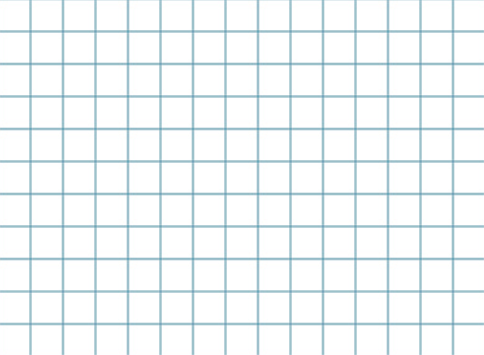 Thursday 24.9.20
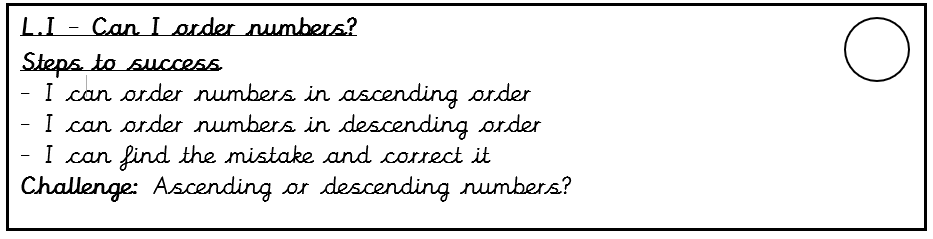 Focus task
Year 3: which number in this row is the greatest and which number is the smallest?




Year 4: which number in this row is the greatest and which number is the smallest?
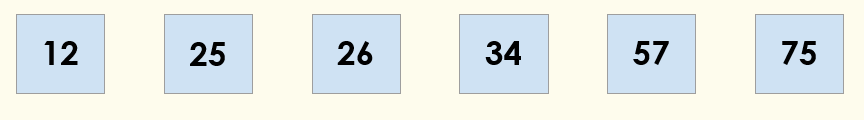 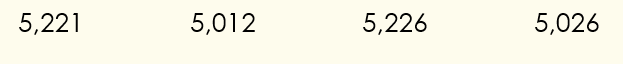 Fluency – do and talk
Make the smallest and largest number using the digits in each block.
0
5
6
1
4
3
2
9
7
0
3
6
4
1
5
9
7
2
2
7
9
0
3
4
1
6
5
Fluency – do and talk
What strategy did you use to find the smallest and largest number?

How did you know you were correct?
Fluency – ordering language
What is meant by ascending and descending?
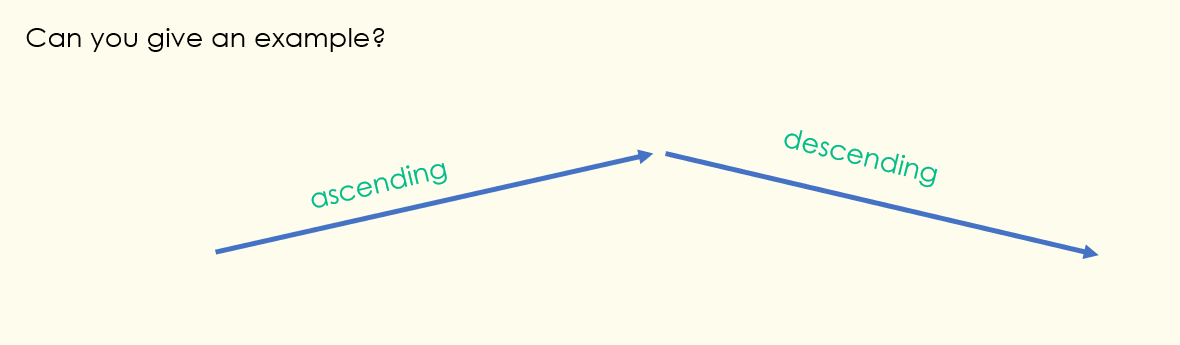 Put these numbers in ascending order

Year 3: 				Year 4:
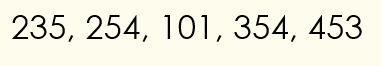 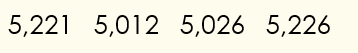 Independent task
Year 3 – sheet 
Year 4 - sheet
Fluency  - variation
Year 3
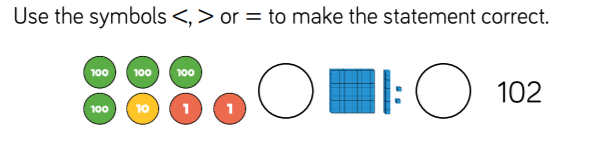 Year 4
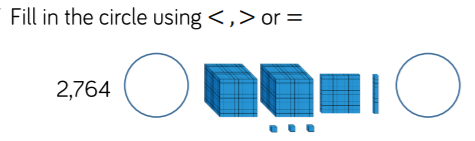 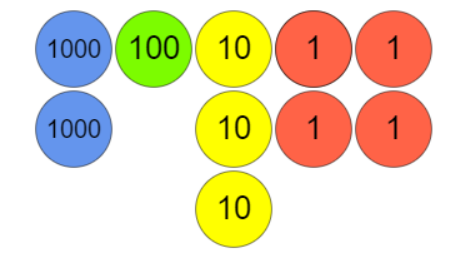 Reasoning
Find the mistakes and correct it. 
Explain what went wrong.
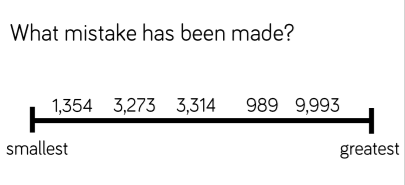 Year 3
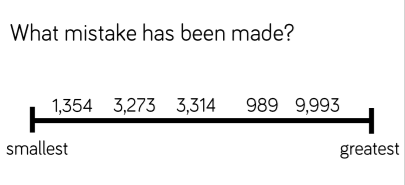 Year 4
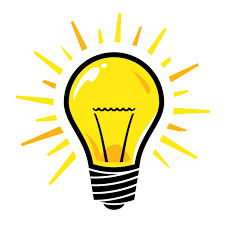 Lightbulb challenge
Year 3
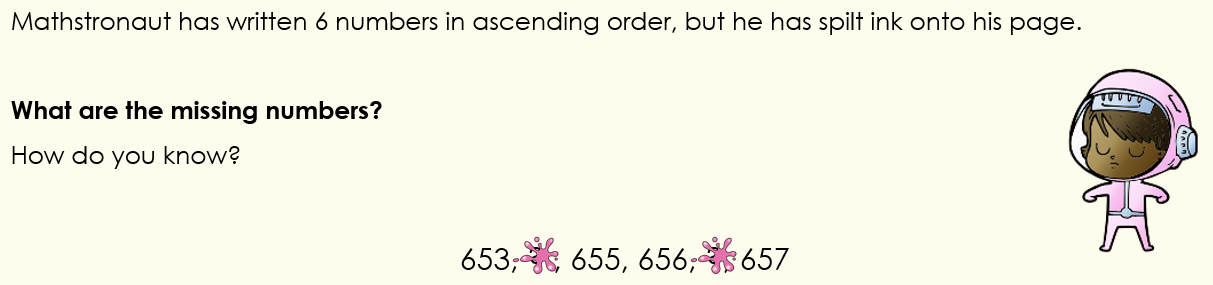 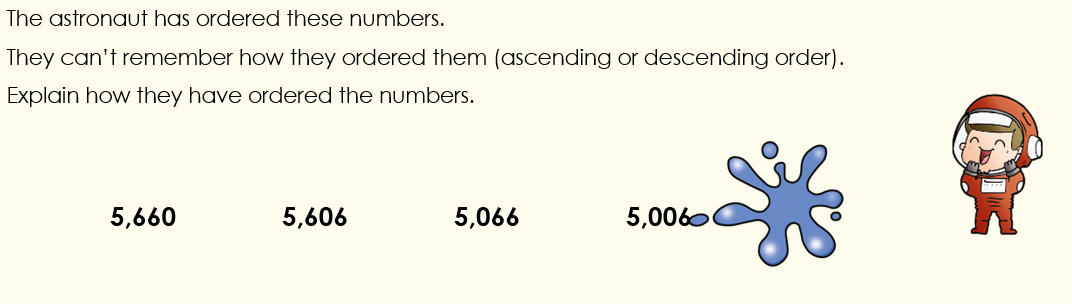 Year 4